CityJSON at the Geomatics Unit
Uliège activities related to CityJSON
3DTalks
3D Geoinformation - TUDelft
17th September 2020
The Geomatics Unit
University of Liège, East of Belgium

About 20 teacher-researchers

Pr. Roland Billen - Land surveying & GIScience
Pr. René Warnant - GNSS

Two chairs (retirements): 3D acquisition & GIS
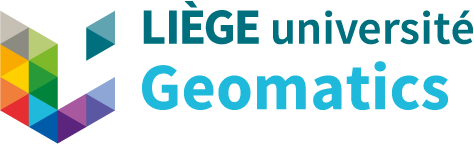 CityJSON at the Geomatics Unit
CityJSON generation from LiDAR point cloud and building footprints
Preliminary results presented at the ISPRS Nice 2020
Automatic 3D Buildings Compact Reconstruction from LiDAR point clouds
Article published in IJGI on 31th August 2020
CityJSON Building Generation from Airborne LiDAR 3D Point Clouds
State of the art generation process
Tested on RoofN3D dataset and Belgian LiDAR campaigns
Benefits of the direct generation of CityJSON models
Native metadata management
Refined levels of detail support
MERN application
4 stacks :
MongoDB
Express
NodeJS
ReactJS

JS and JSON everywhere

More flexibility but less consistency
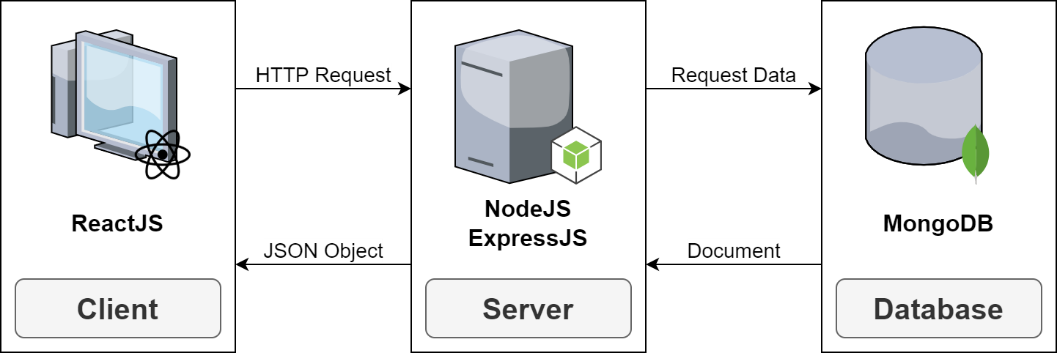 MERN application
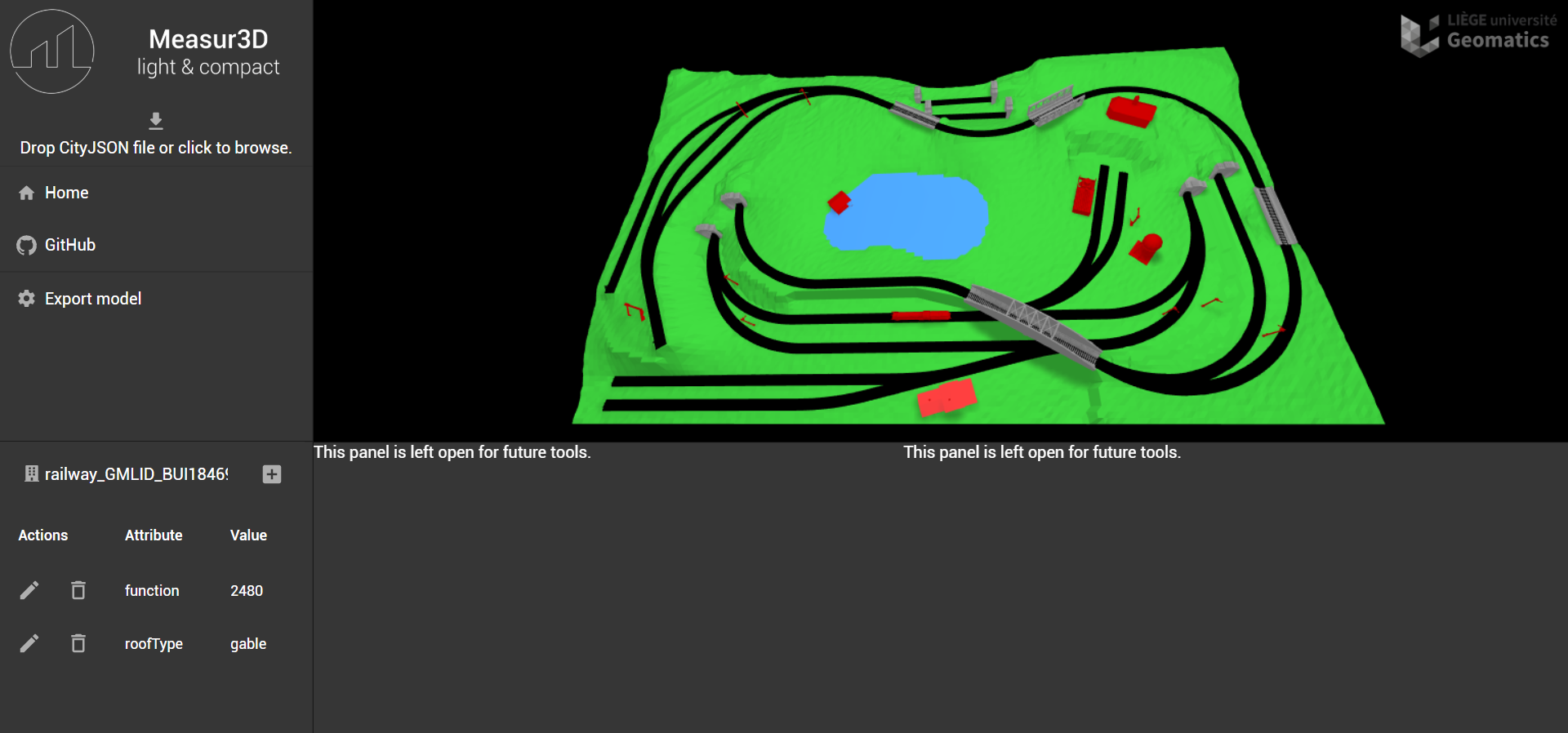 https://github.com/GANys/Measur3D + real-time demo
MERN application
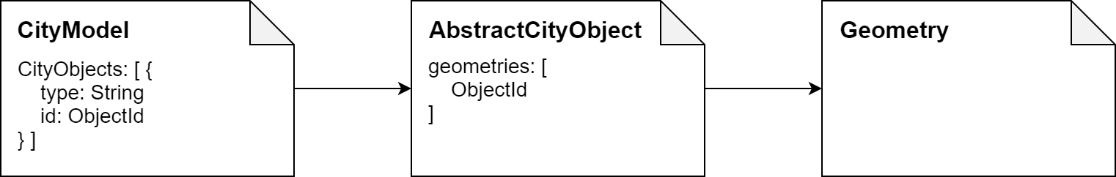 MERN application
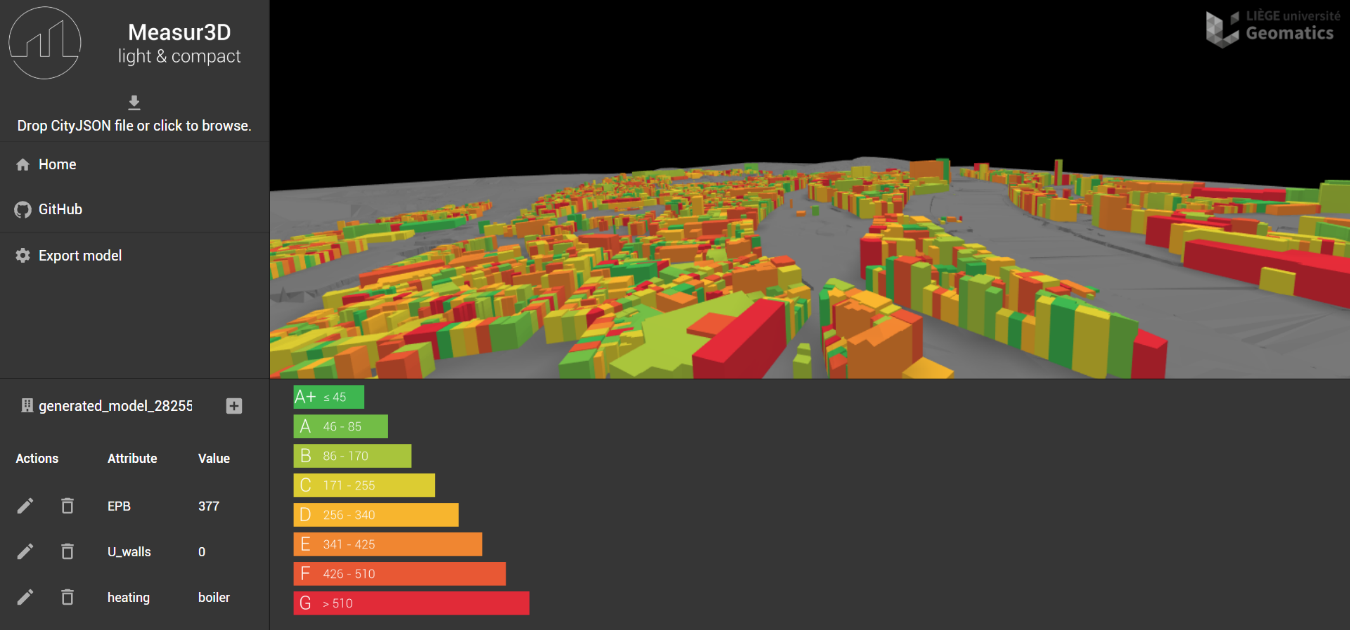 Urban green infrastructures
Green roofs potential
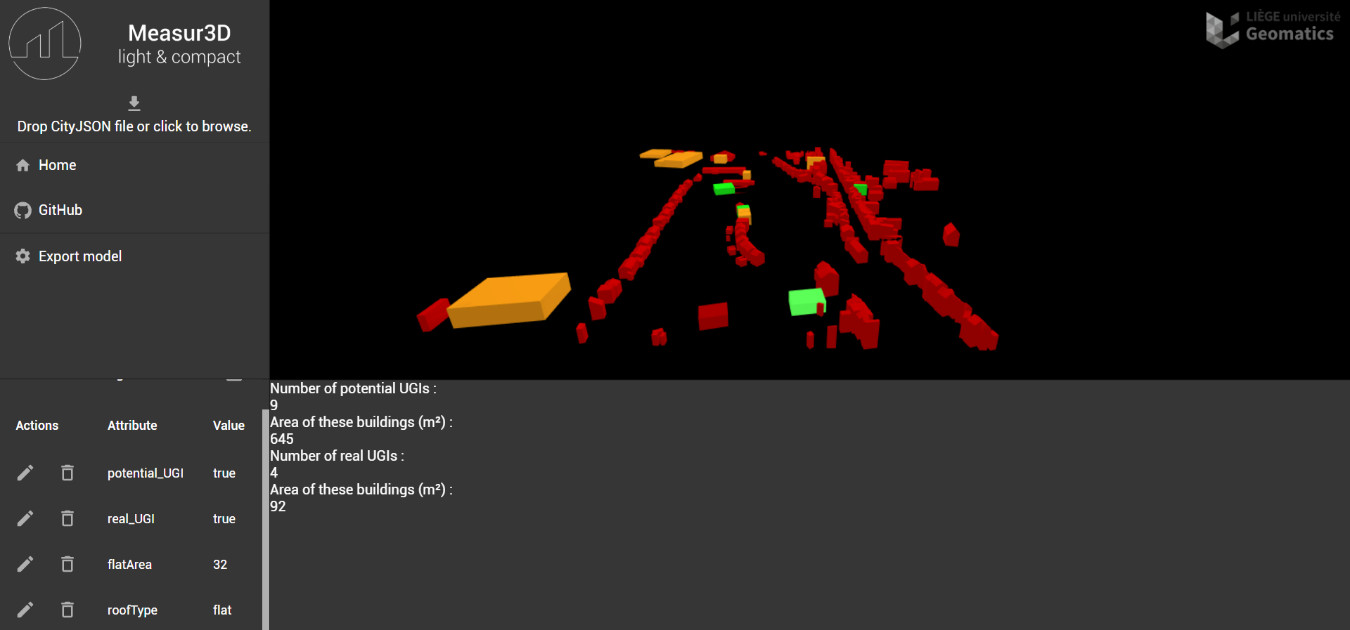 EPB simulations
Future works
Improvements on the MERN application
Issues on the GitHub

A master thesis on CityJSON generation models from Belgian open data sources
FME or 3Dfier

Qualitative comparison of our solution with traditional tools
PostGIS, CityGML, …

Document limited to 16 mb - GridFS ?
Do not hesitate to contact us !

Stay safe
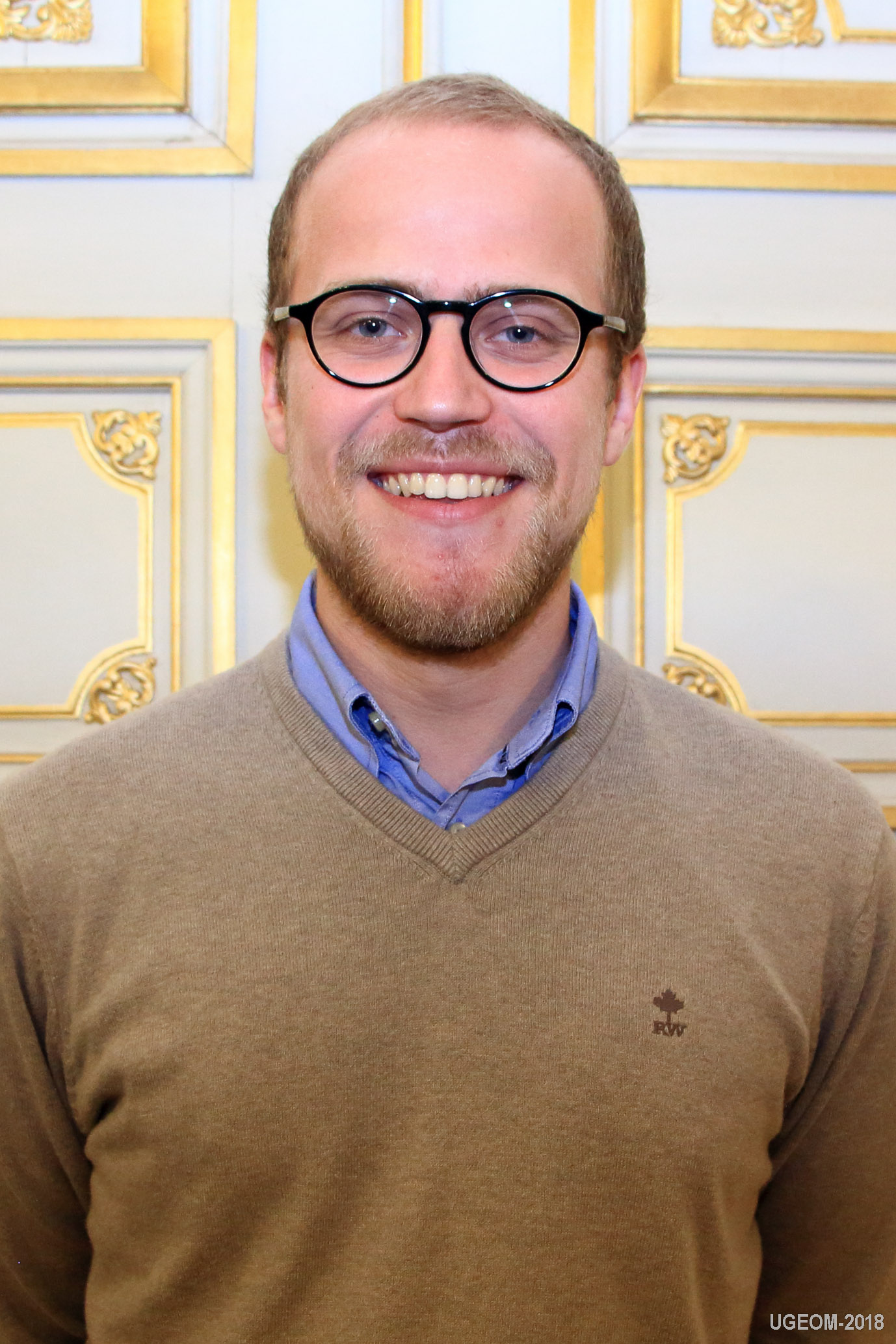 Gilles-Antoine Nys
ganys@uliege.be